Installing and running the local check projects in Eclipse
Setup projects
Download projects from Github
Quick overview, in depth follows

File->Import…
Git->Projects from git
Clone URI
https://github.com/pdewan/Comp401LocalChecks.git
https://github.com/pdewan/GraderBasics.git
Download projects from Github
Import project
Download projects from Github
Select “Projects from Git”
Download projects from Github
Clone URI

Comp401LocalChecks
https://github.com/pdewan/Comp401LocalChecks.git
GraderBasics
https://github.com/pdewan/GraderBasics.git
Download projects from Github
Set the URI for the project from GitHub
Eclipse autocompletes the rest
Download projects from Github
Choose the “master” branch
Download projects from Github
Choose a directory to save the git project
Download projects from Github
All projects are existing Eclipse projects
Download projects from Github
There may be other projects in the git repository, only import the relevant ones (not Assignments)
Correct dependencies
Projects
DemoCourseLocalBasicsChecks = Comp401LocalChecks
Libraries
oeall22.jar from course website
Classpath jars
Need to put these in the system classpath:
UNChecks_6.5.0.jar is on course page 
Checkstyle-6.5-all.jar  is in shared google drive Comp401Instructors
UNCChecks_6.5.0.jar
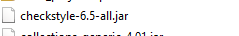 Setup Checkstyle/UNC Checks (Windows)
Open “System” from “System and Security” in the Control Panel
Select “Advanced system settings”
Setup Checkstyle/UNC Checks (Windows)
Select Environment Variables…
Setup Checkstyle/UNC Checks (Windows)
Create a new environment variable called “CLASSPATH” and set it to contain 3 paths separated by semicolons
.
Path to checkstyle-6.5.0-all.jar
Path to UNC_Checks6.5.0.jar
.;C:\Users\Andrew\Documents\GitHub\Grader\checkstyle-classpath\checkstyle-6.5-all.jar;C:\Users\Andrew\Documents\GitHub\Grader\checkstyle-classpath\UNCChecks_6.5.0.jar
Run local checks
Setup assignment for local checks
Open assignment with eclipse
Add local checks dependencies
Projects
Comp401LocalChecks
GraderBasics
Add new main class to call local check suite
Sample test class
package main;

import gradingTools.comp401f17.assignment1.testcases.Assignment1Suite;

public class A1LocalChecks {
	public static void main(String[] args) {
		Assignment1Suite.main(args);
	}
}
Run local checks
Select test main class
Right click  Debug As  Java Application
AGradeableJUnitTopLevelSuite  Test All